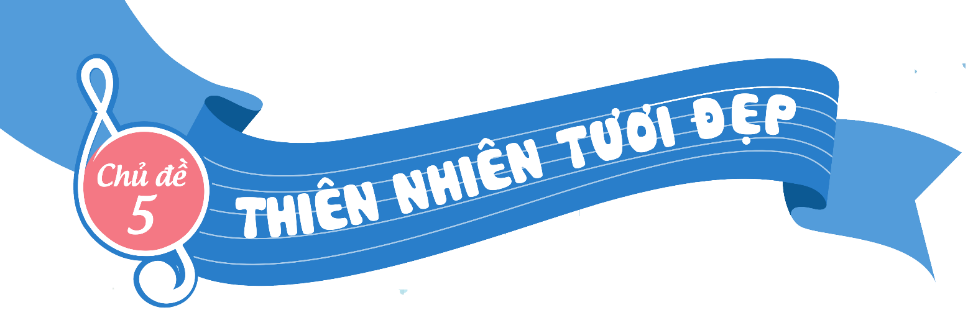 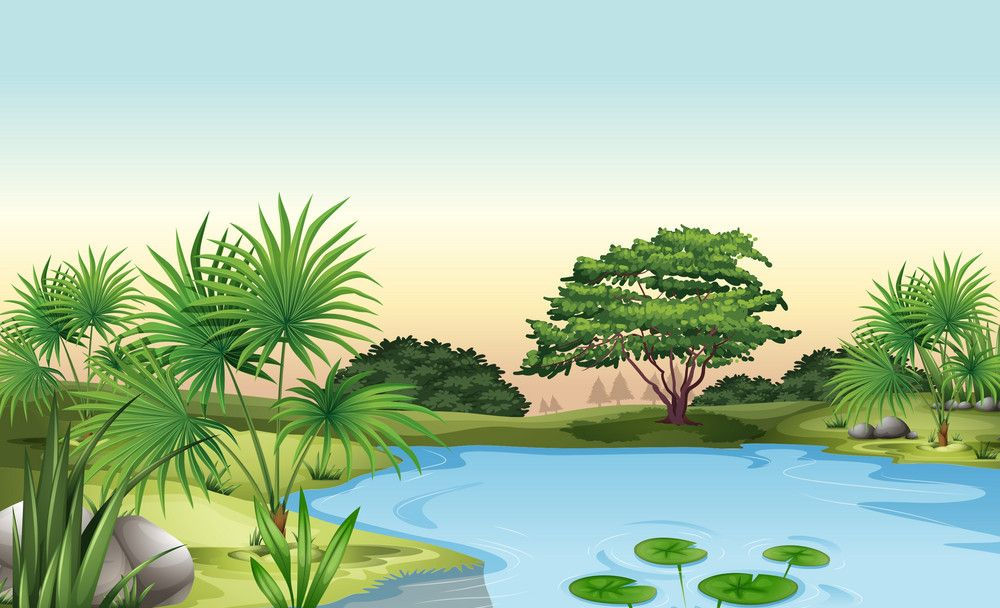 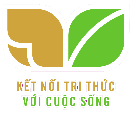 TIẾT 19
LÝ THUYẾT ÂM NHẠC: DẤU LẶNG
BÀI SỐ 3
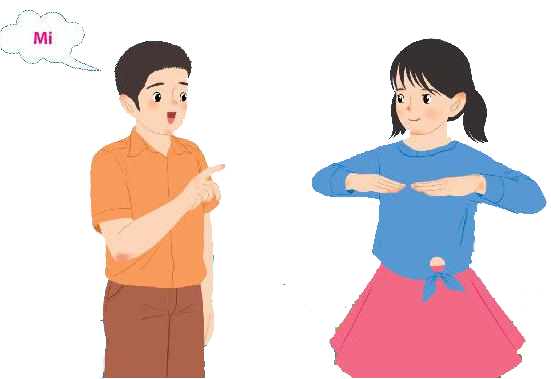 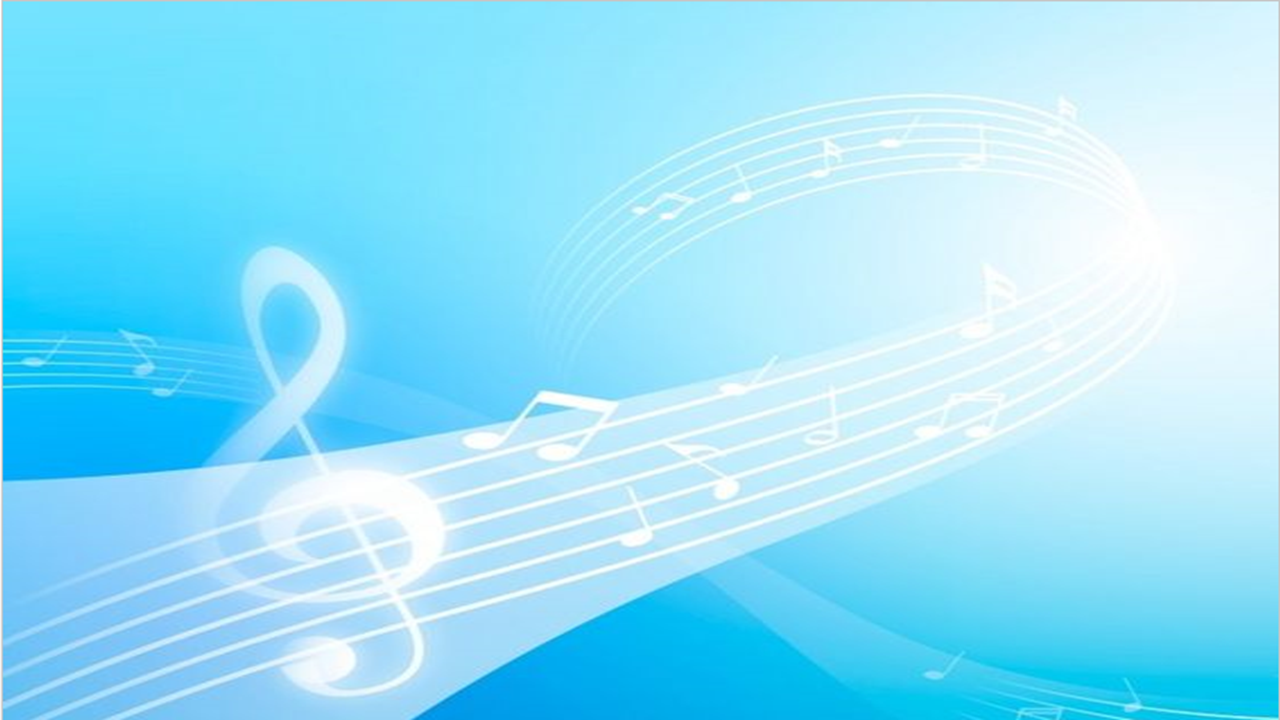 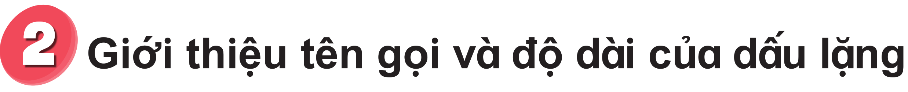 + Trong âm nhạc sự ngưng nghỉ không vang lên của âm thanh được thể hiện bằng các dấu lặng.
+ Độ dài ngưng nghỉ của mỗi dấu lặng bằng độ ngân dài một hình nốt cùng tên
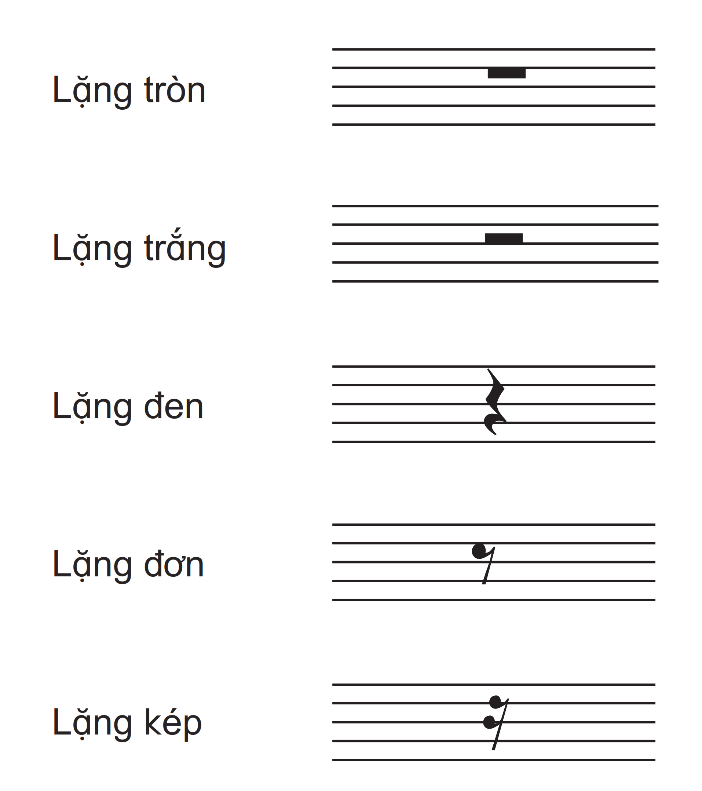 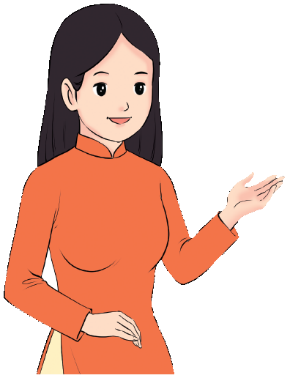 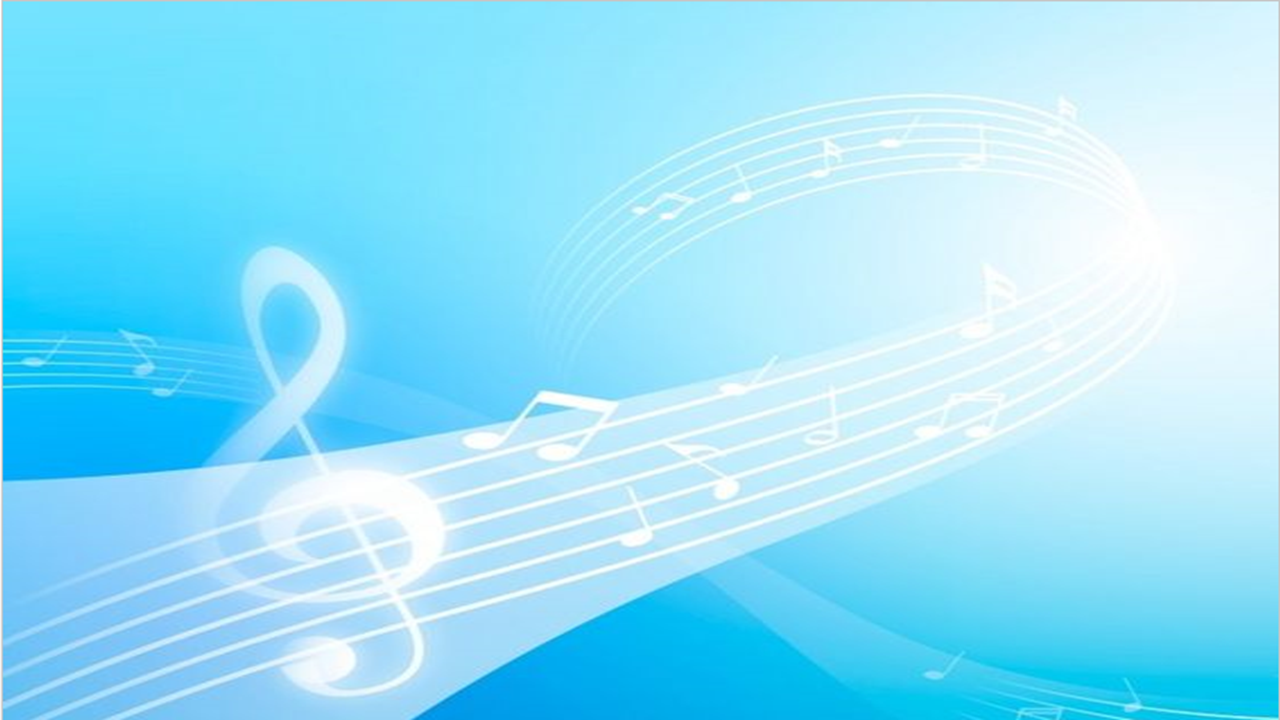 Gọi tên các hình nốt đã được học ở tiết trước, có cùng tên gọi với các dấu lặng .
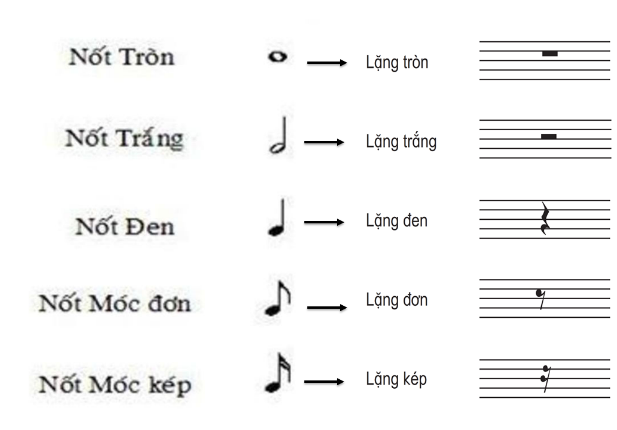 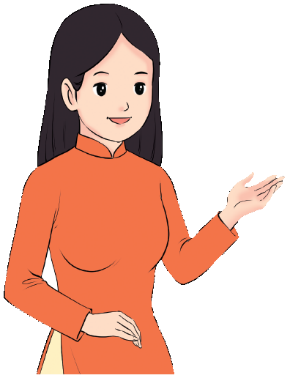 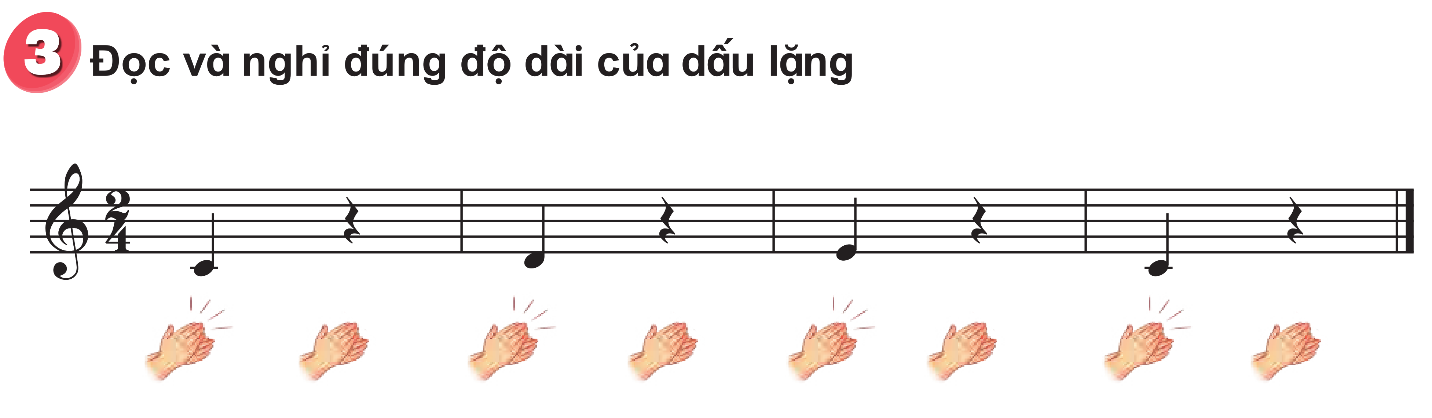 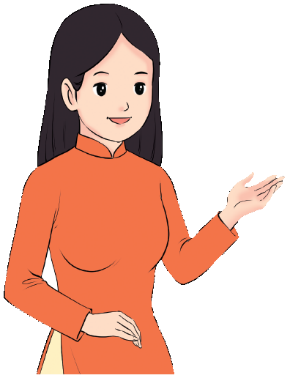 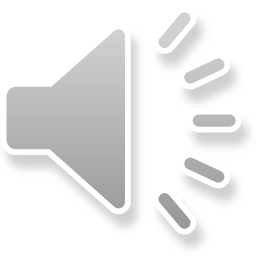 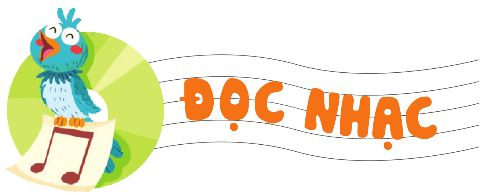 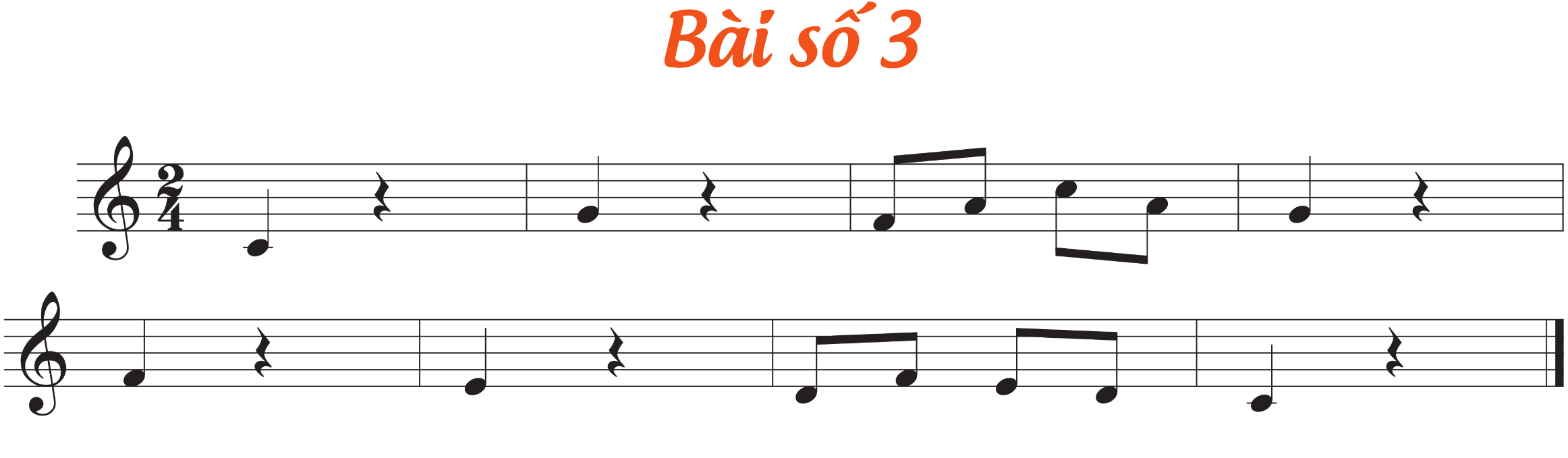 Giới thiệu, đọc mẫu
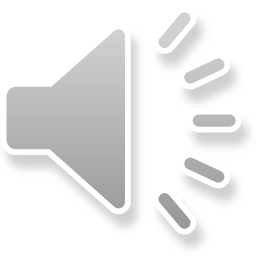 1
2
? Hình nốt nhạc, tên nốt nhạc
Hình thành kiến thức
Đọc gam Đô trưởng
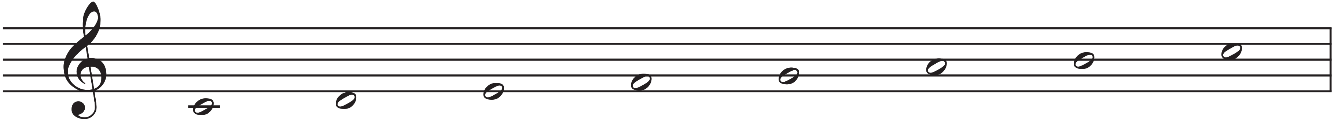 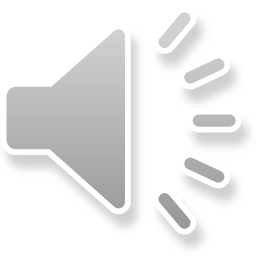 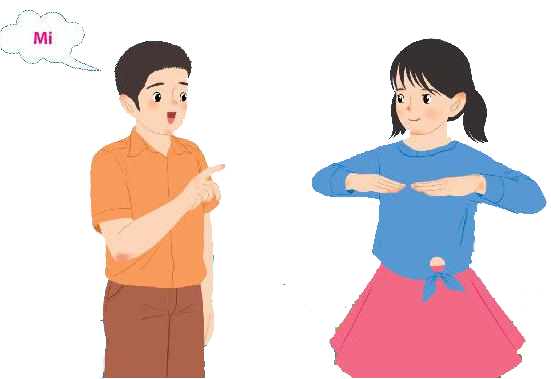 Đọc cao độ và thế tay
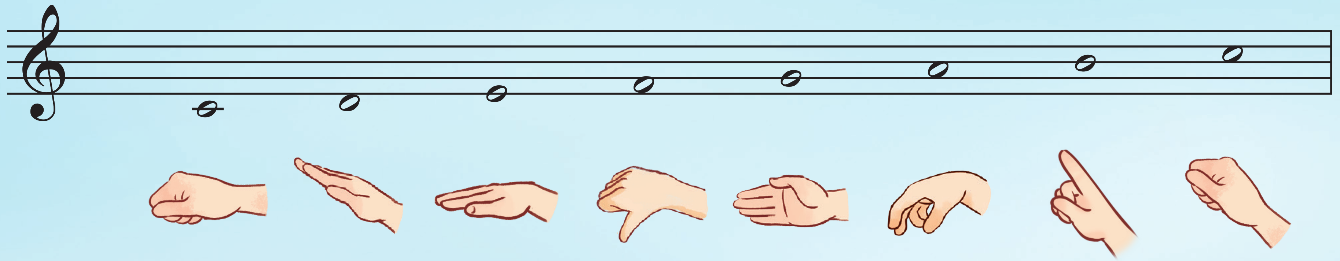 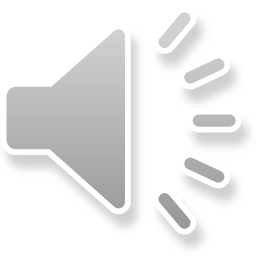 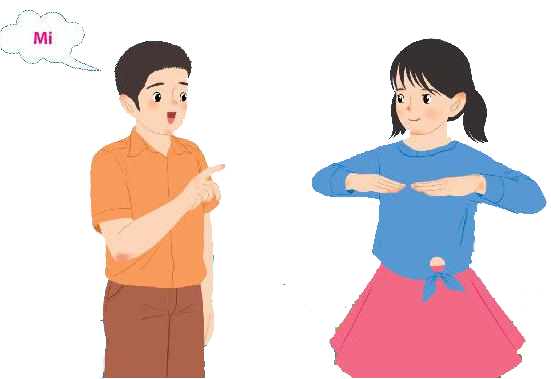 Gõ hoặc vỗ tay theo tiết tấu
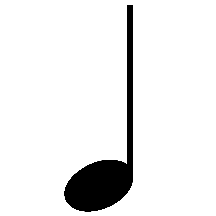 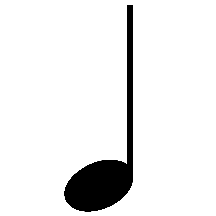 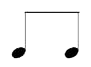 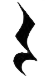 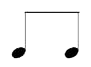 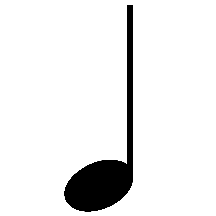 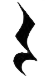 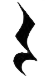 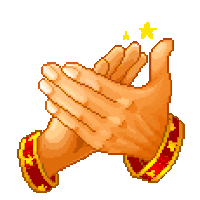 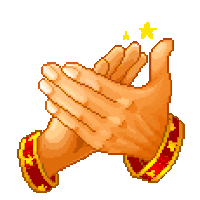 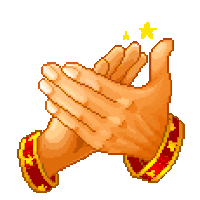 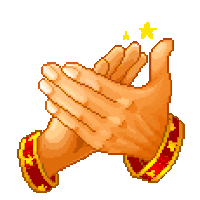 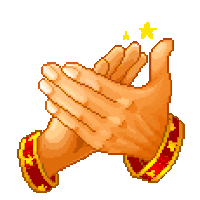 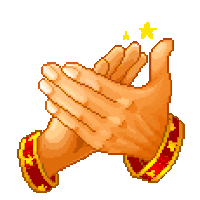 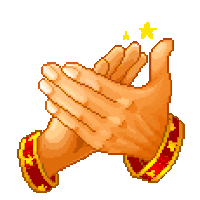 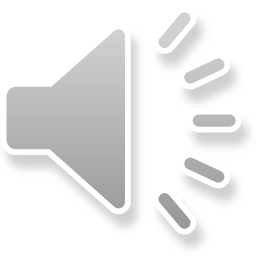 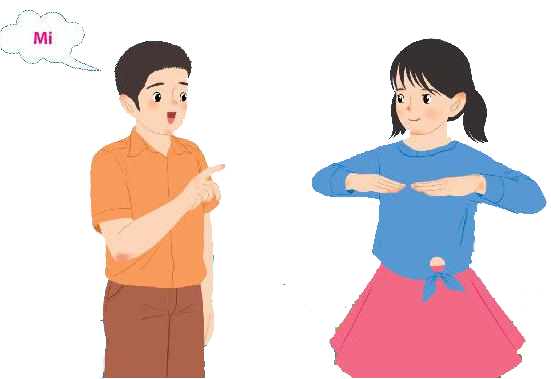 Đọc tên và chỉ các nốt trong bài
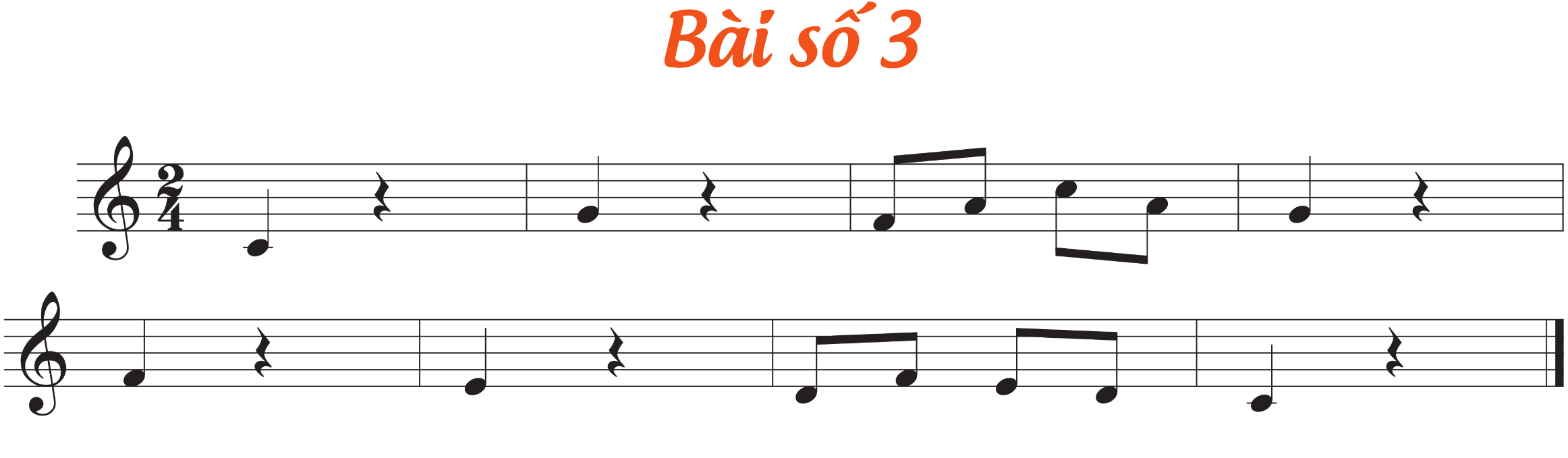 1
2
Dấu nặng đen trong bài được nghỉ bằng độ dài của hình nốt nhạc nào?
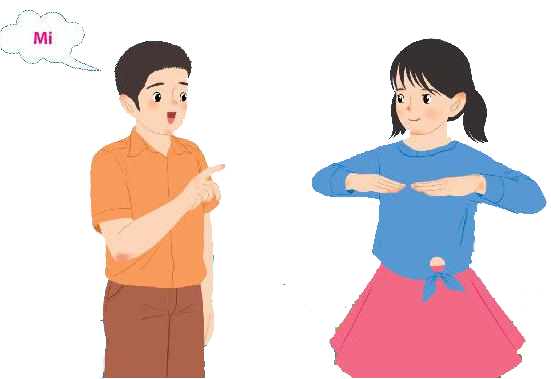 Dạy đọc nhạc
CÂU 1
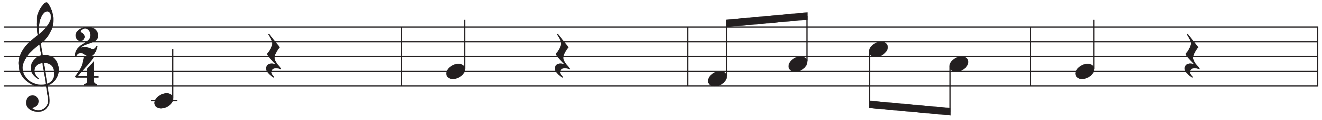 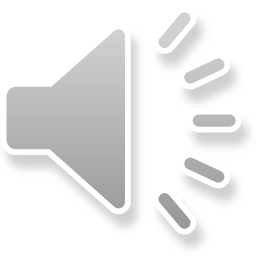 CÂU 2
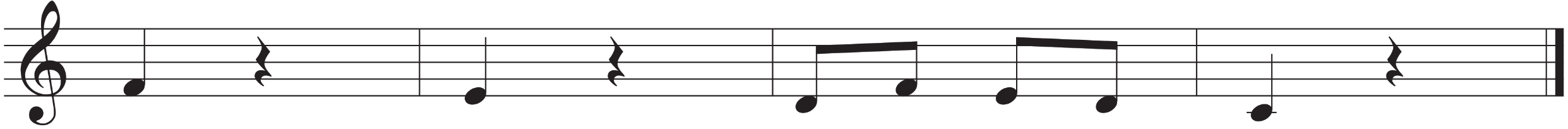 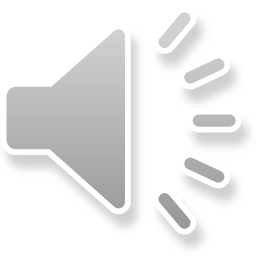 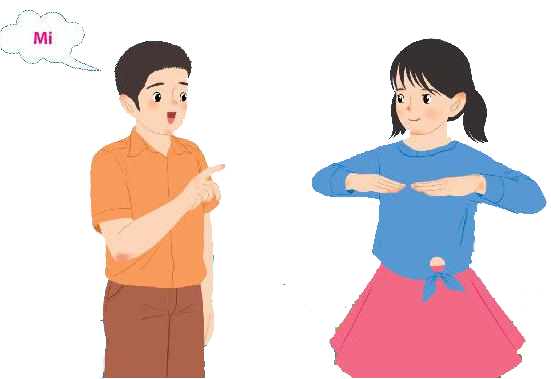 Đọc cả bài các hình thức
Luyện tập
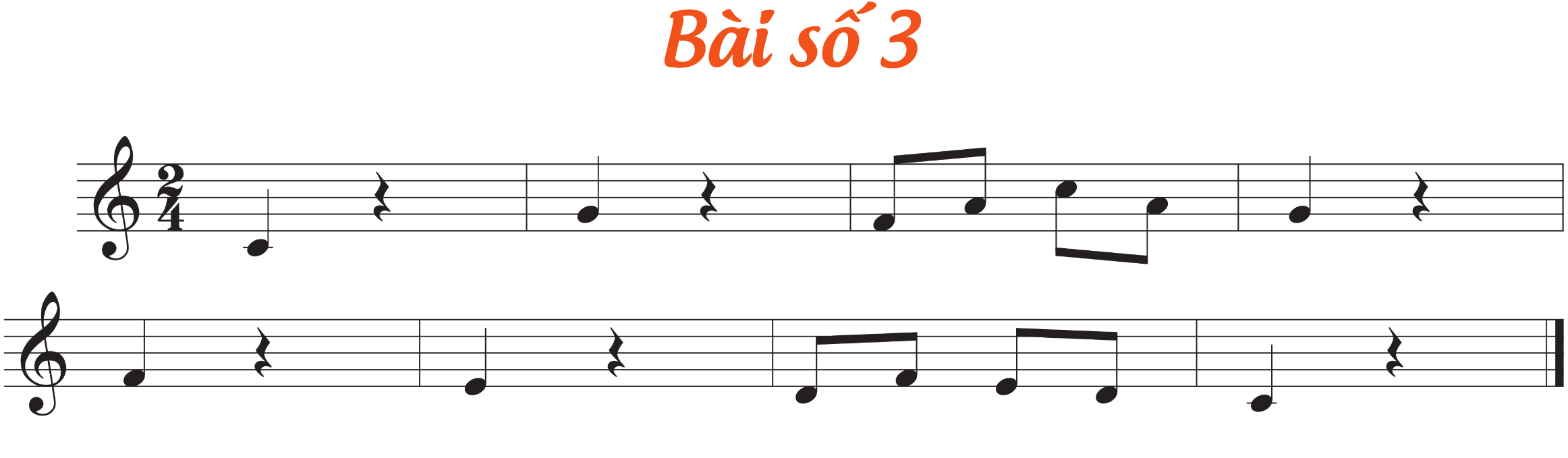 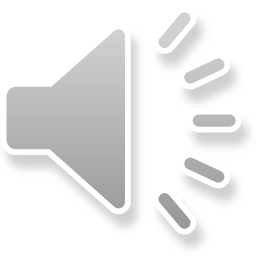 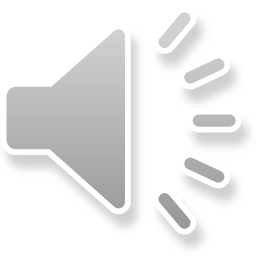 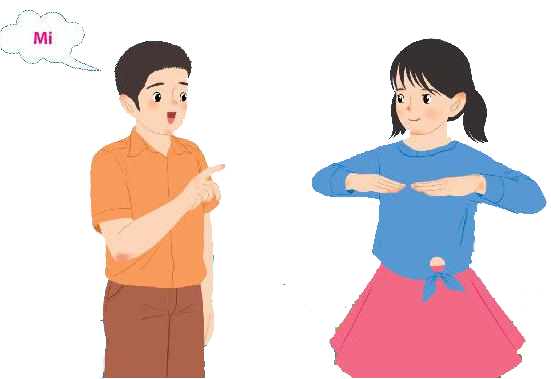 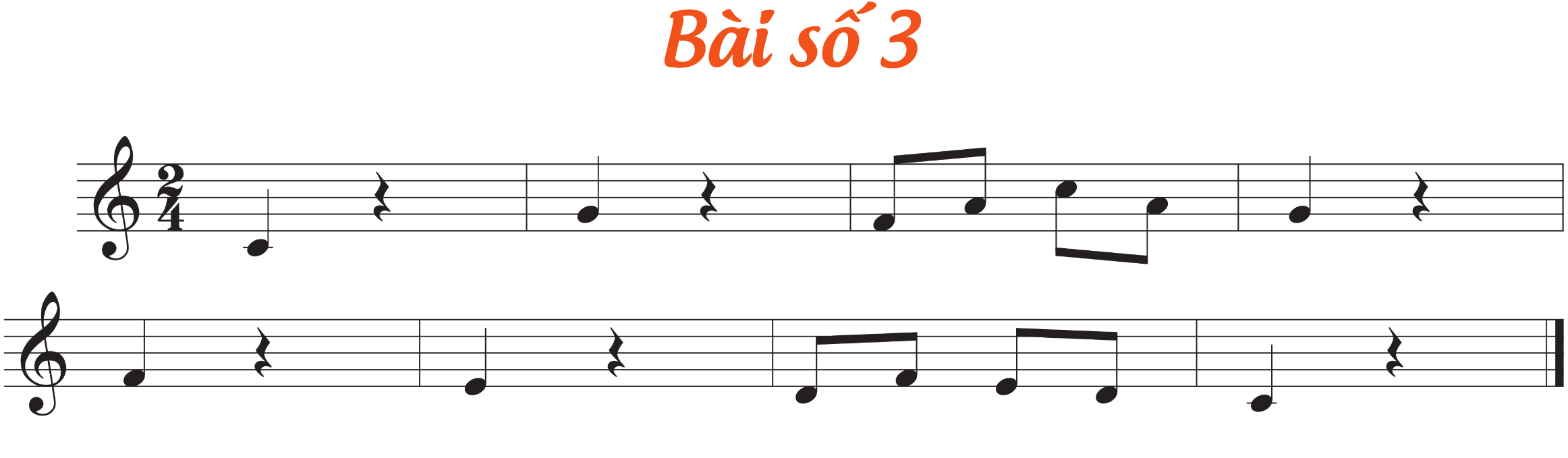 Đọc vỗ tay theo phách
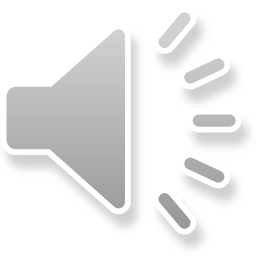 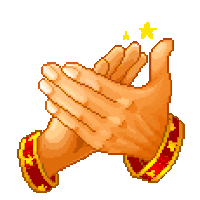 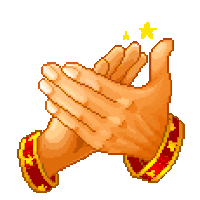 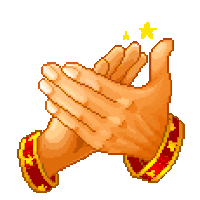 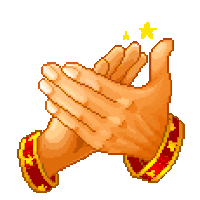 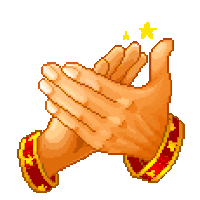 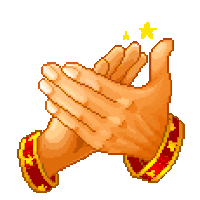 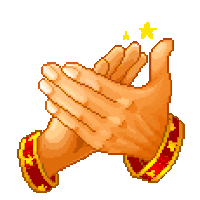 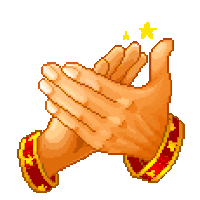 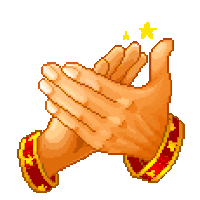 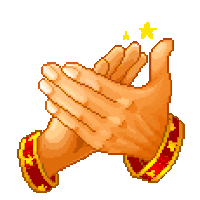 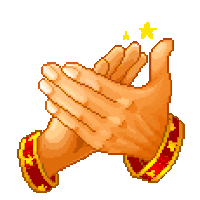 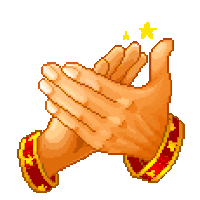 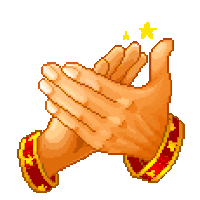 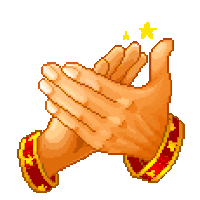 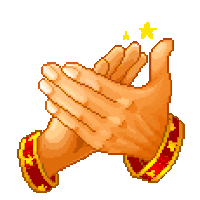 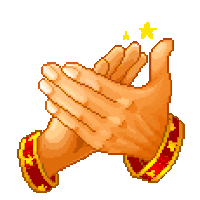 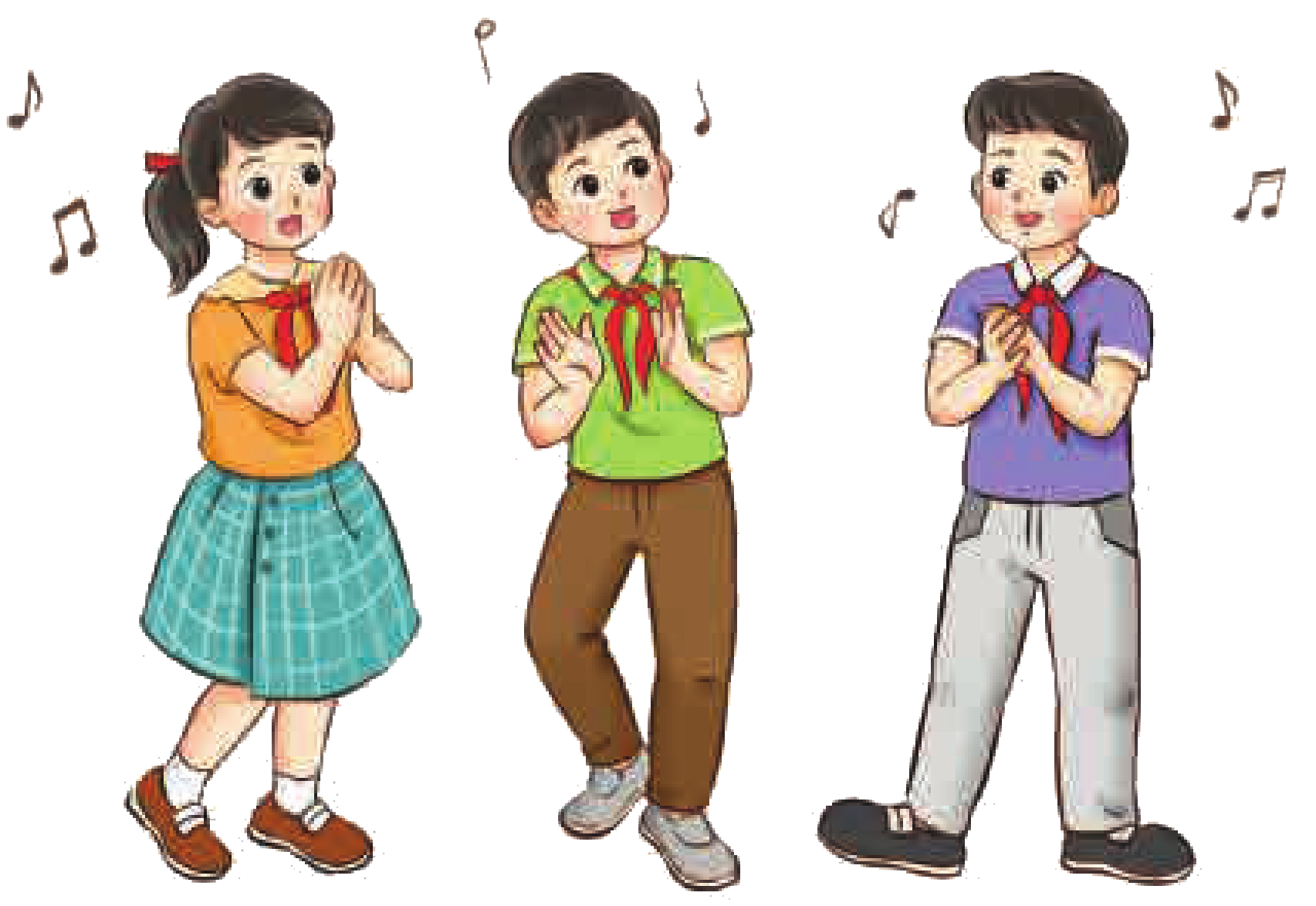 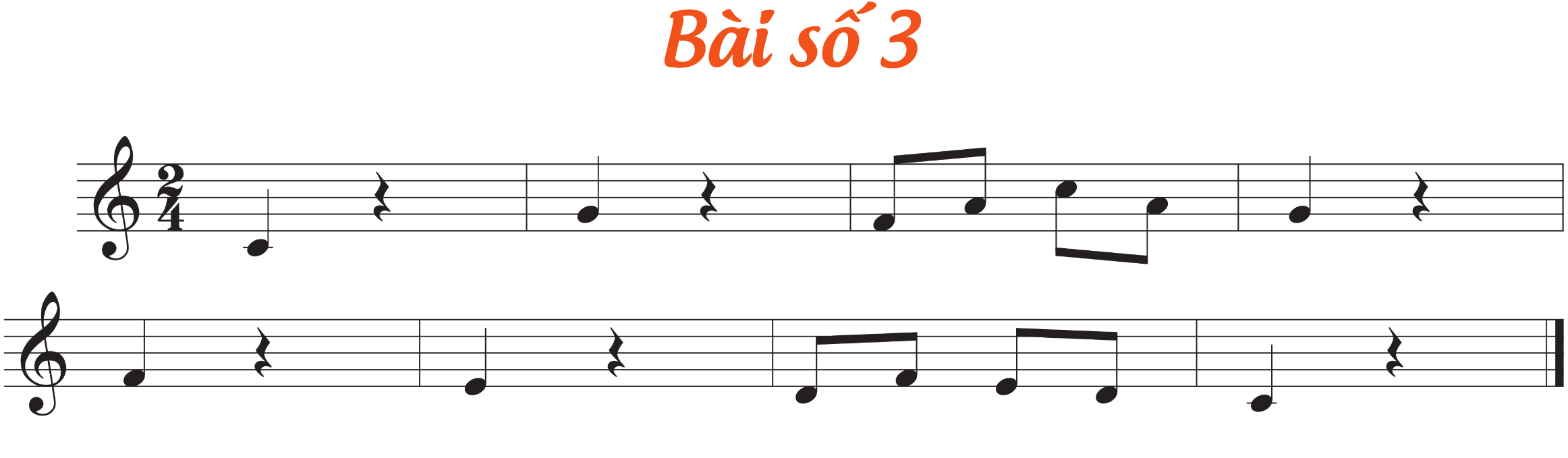 Đọc theo nhóm
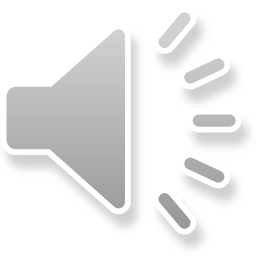 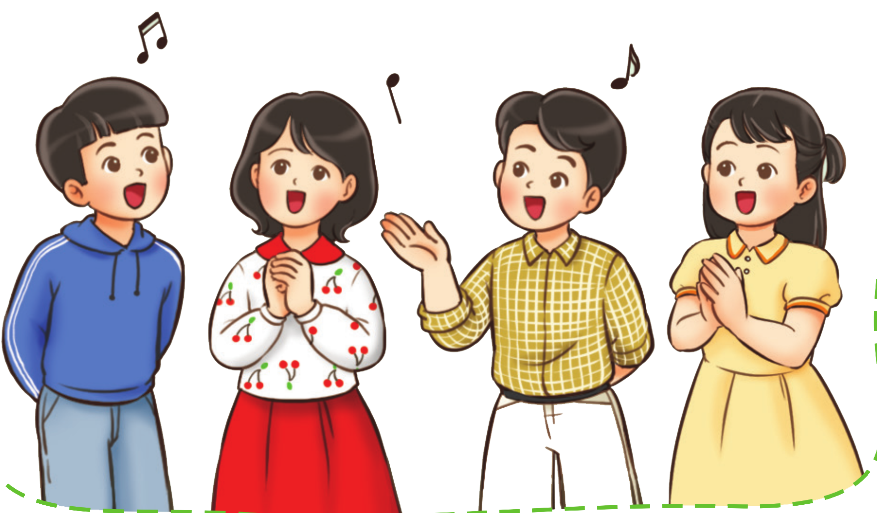 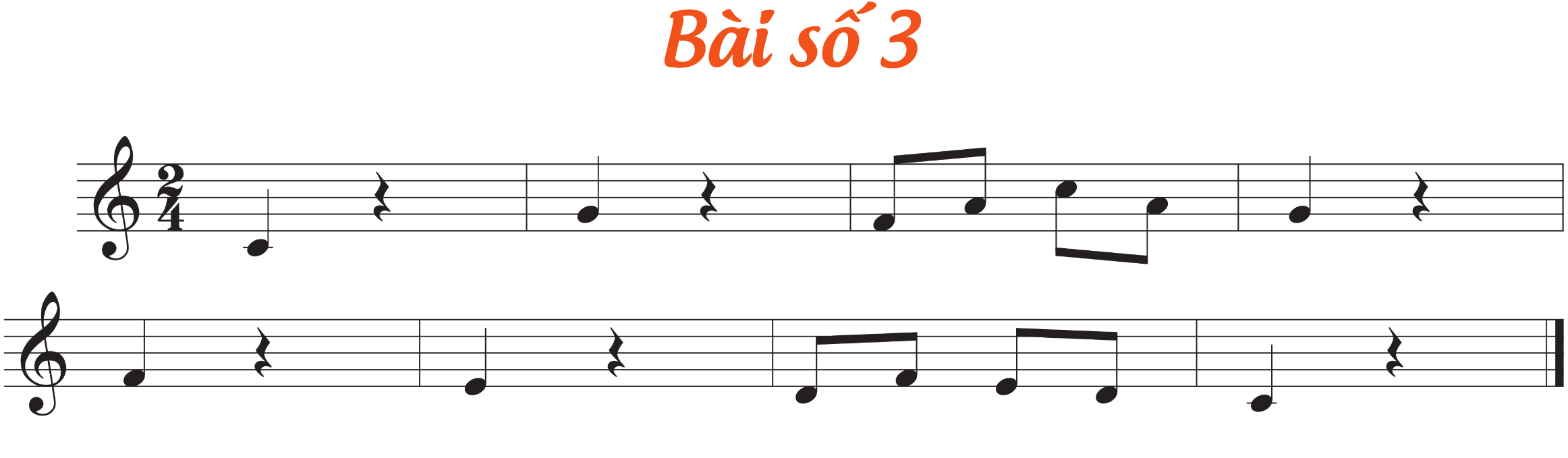 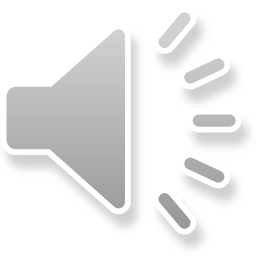 Đọc vỗ tay theo nhịp
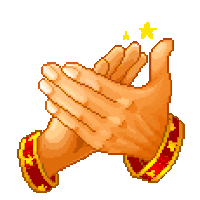 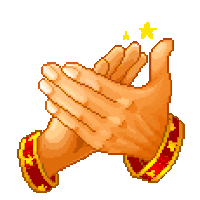 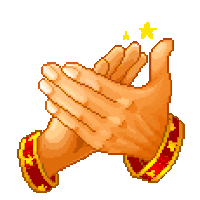 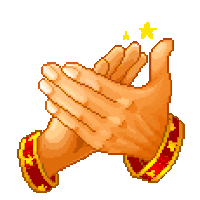 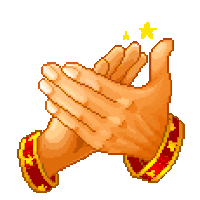 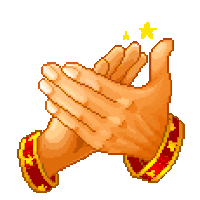 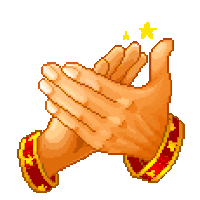 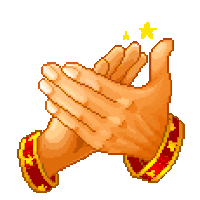 Đọc nối tiếp kết hợp vỗ tay theo nhịp
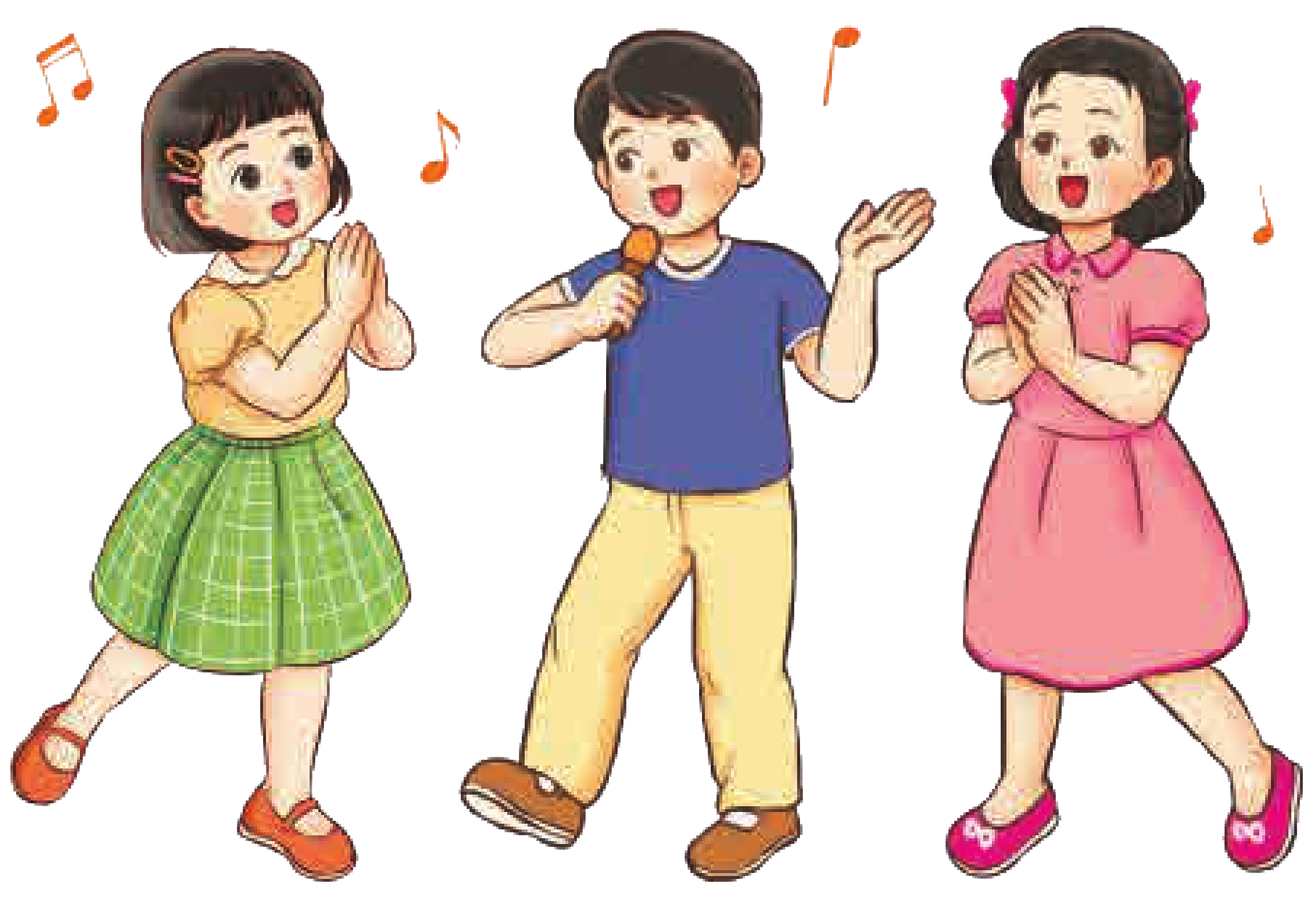 Đọc nhạc ký hiệu bàn tay
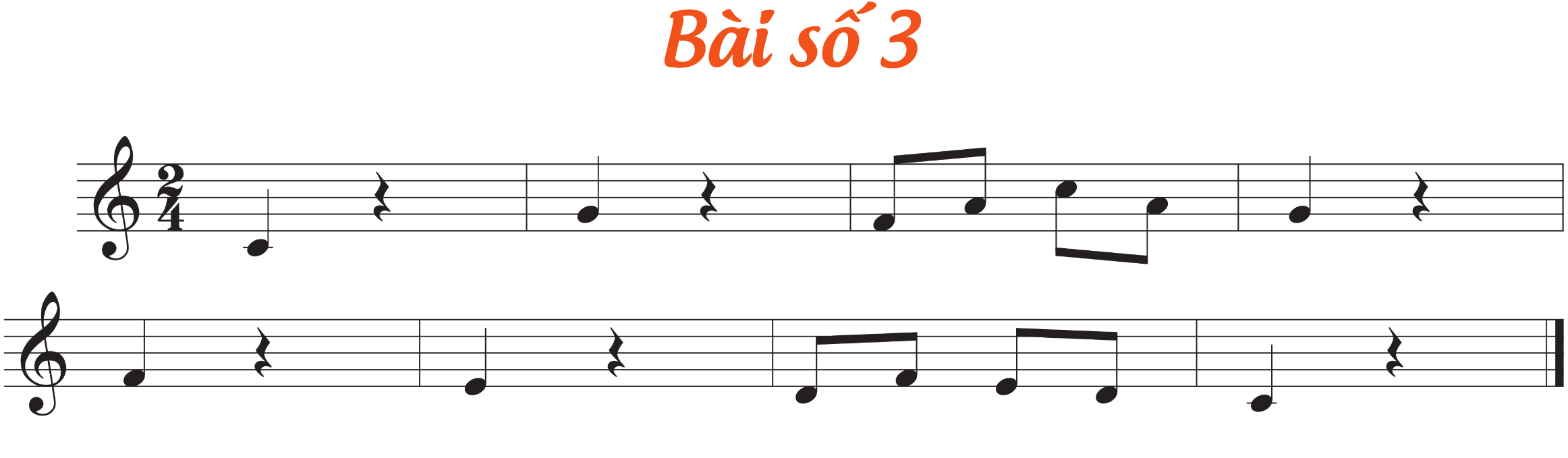 Đọc nhạc ký hiệu bàn tay
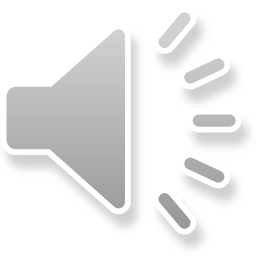 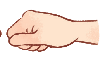 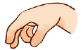 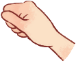 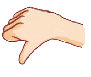 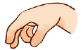 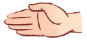 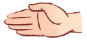 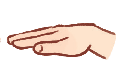 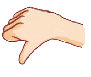 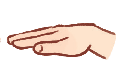 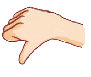 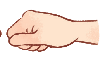 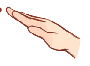 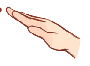 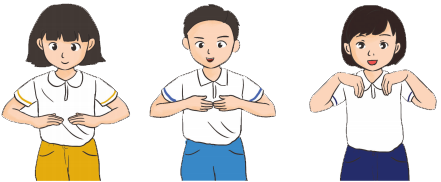